Activity Time.
Singular and Plural Nouns
Activity 1

Plural nouns with -es
Activity 1.
Individual work.

Have students assemble a flower to represent the -es and the endings of nouns  that take -es
ch
sh
o
x
es
z
ss
s
zz
Activity 2: Pair Work Build a sentence with -es words using word cards.
Using Whiteboards and Markers
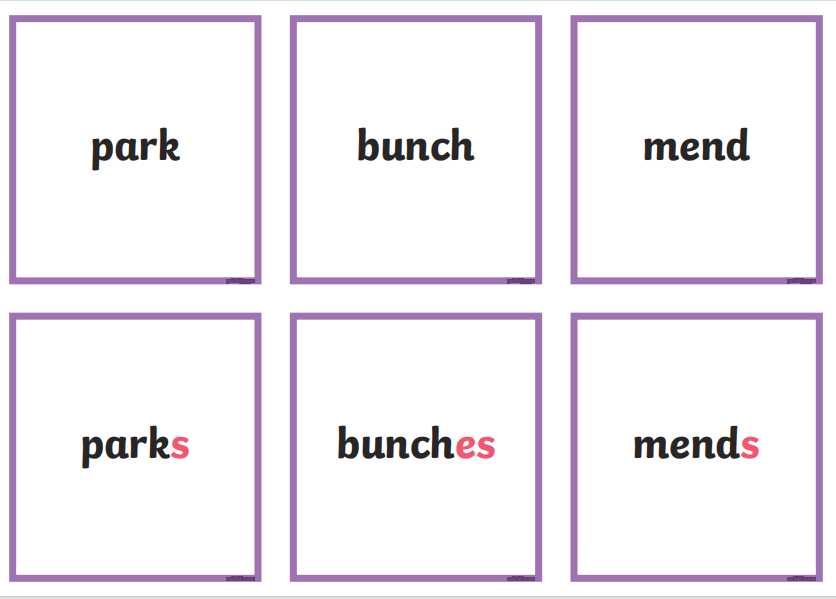 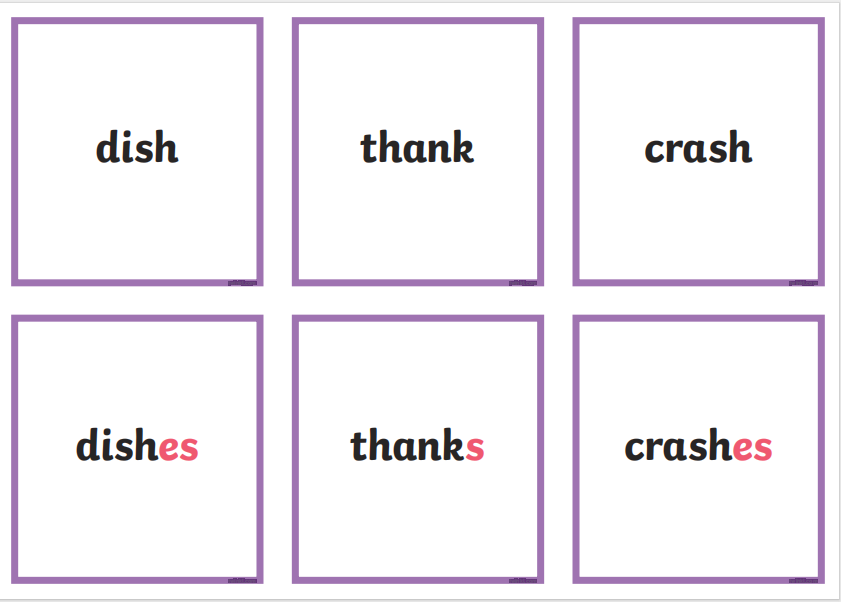 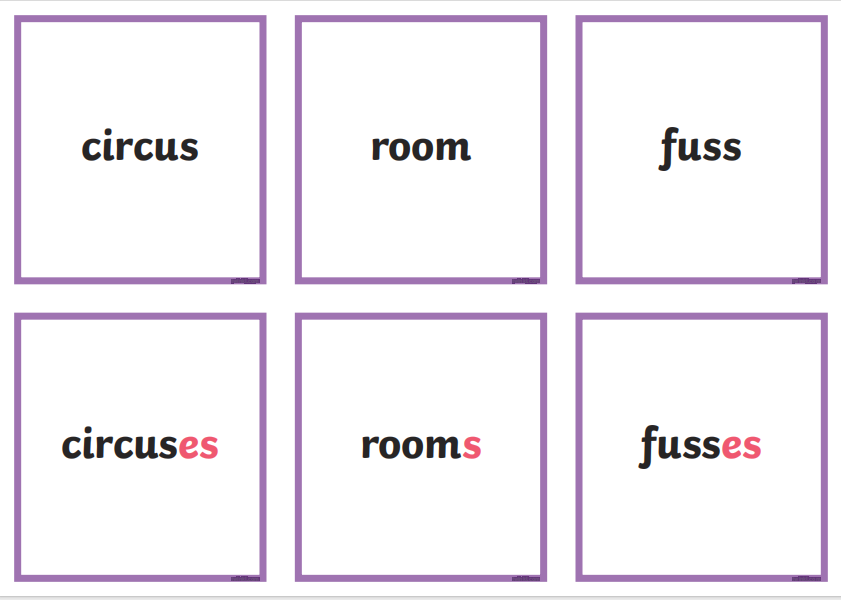